Стол на 14 кувертов
КУВЕРТ (в переводе с французского – покрытый)– термин, обозначающий набор столовых приборов для одного человека на накрытом столе.
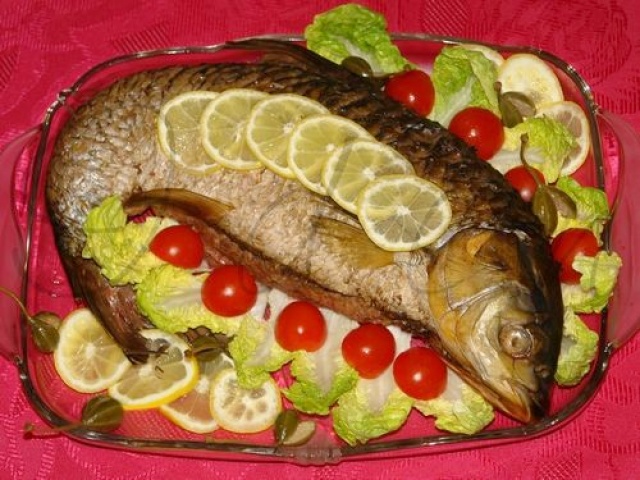 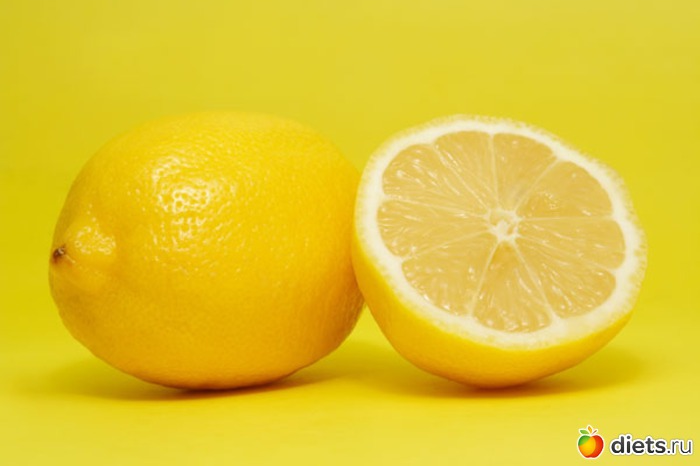 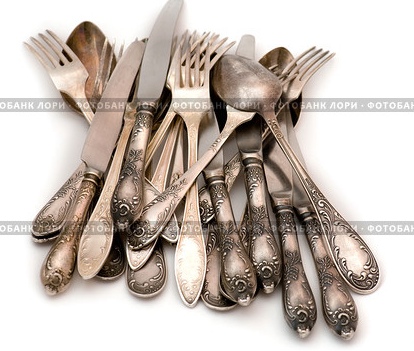 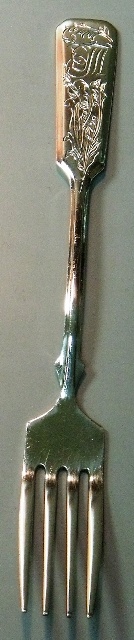